Mines Copy & Print Services, Fall 2021
Martin Heck
Sr. Windows System Administrator
Infrastructure Solutions group
Information and Technology Solutions (ITS)
ITS and Partners Providing Services
ITS Manages:
OreCopy Xerox Copier Fleet
Integration, Authentication, and Billing
Legacy Konica Copier Fleet
Integration, Authentication, and Billing
OrePrint stations – all supplies including paper
Computer Commons Printing Resources:
Poster Printing
Special Printing Requests
https://helpcenter.mines.edu/TDClient/1946/Portal/KB/ArticleDet?ID=134818
ITS and Partners Providing Services
Partners Provide:
Xerox: 
Toner, Maintenance & Repairs for Xerox fleet
Lewan Tag with 1-888 number on each unit
Konica: 
Toner, Maintenance & Repairs for Konica fleet
Konica Tag with 1-888 number on each unit
Note: Xerox & Konica do NOT provide paper.

AlphaGraphics & FedEx: 
High volume print jobs
Special requests (large scale binding, special papers, etc.)
Other communications & media needs – Banners, posters, fliers
Design Work
https://helpcenter.mines.edu/TDClient/1946/Portal/KB/ArticleDet?ID=134818
OreCopy
Being deployed as we speak

52 units across campus

As of Friday, 25 are deployed

Another handful of Konica’s will be replaced over the course of the next 18 months as leases expire
Xerox MFP’s, with “Follow Me” or “Find Me” printing, available across campus
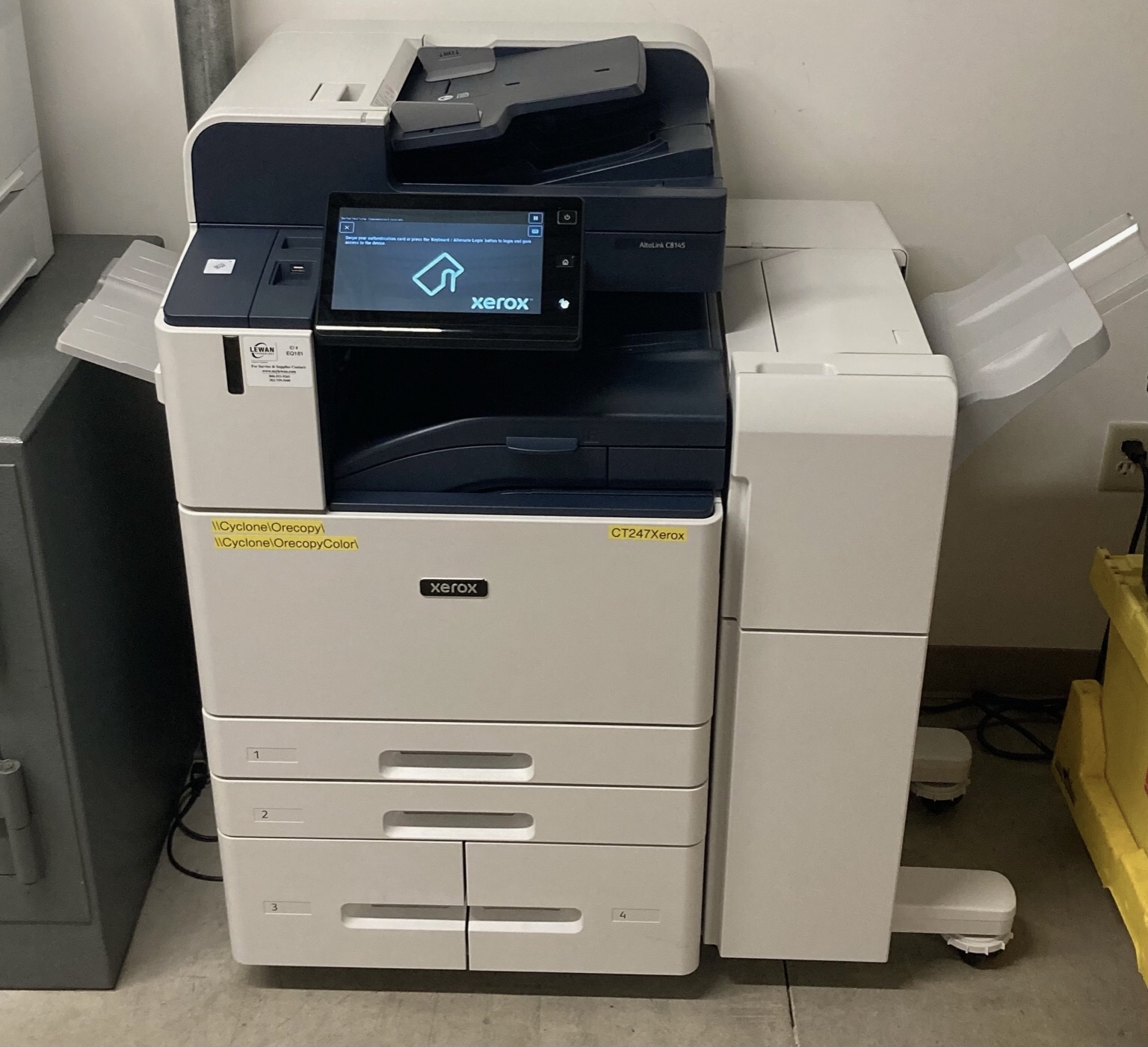 OrePrint
18 units across campus

Students get a per-semester Tech Fee allocation of printing





https://its.mines.edu/oreprint-information/
HP LaserJets & MFP’s, with “Follow Me” or “Find Me” printing, available across campus
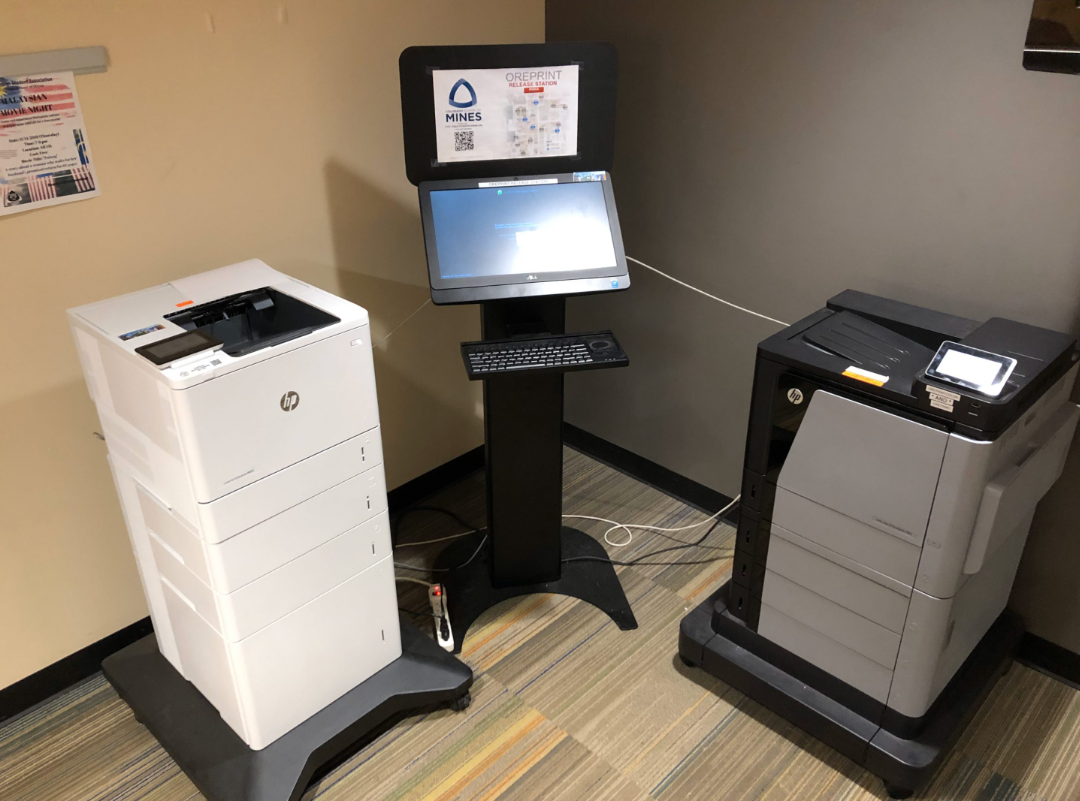 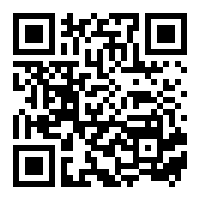 Computer CommonsResources
Large Format Printing
11x17 Printing
Special Papers upon request




https://helpcenter.mines.edu/TDClient/
1946/Portal/Requests/ServiceDet?ID=30965
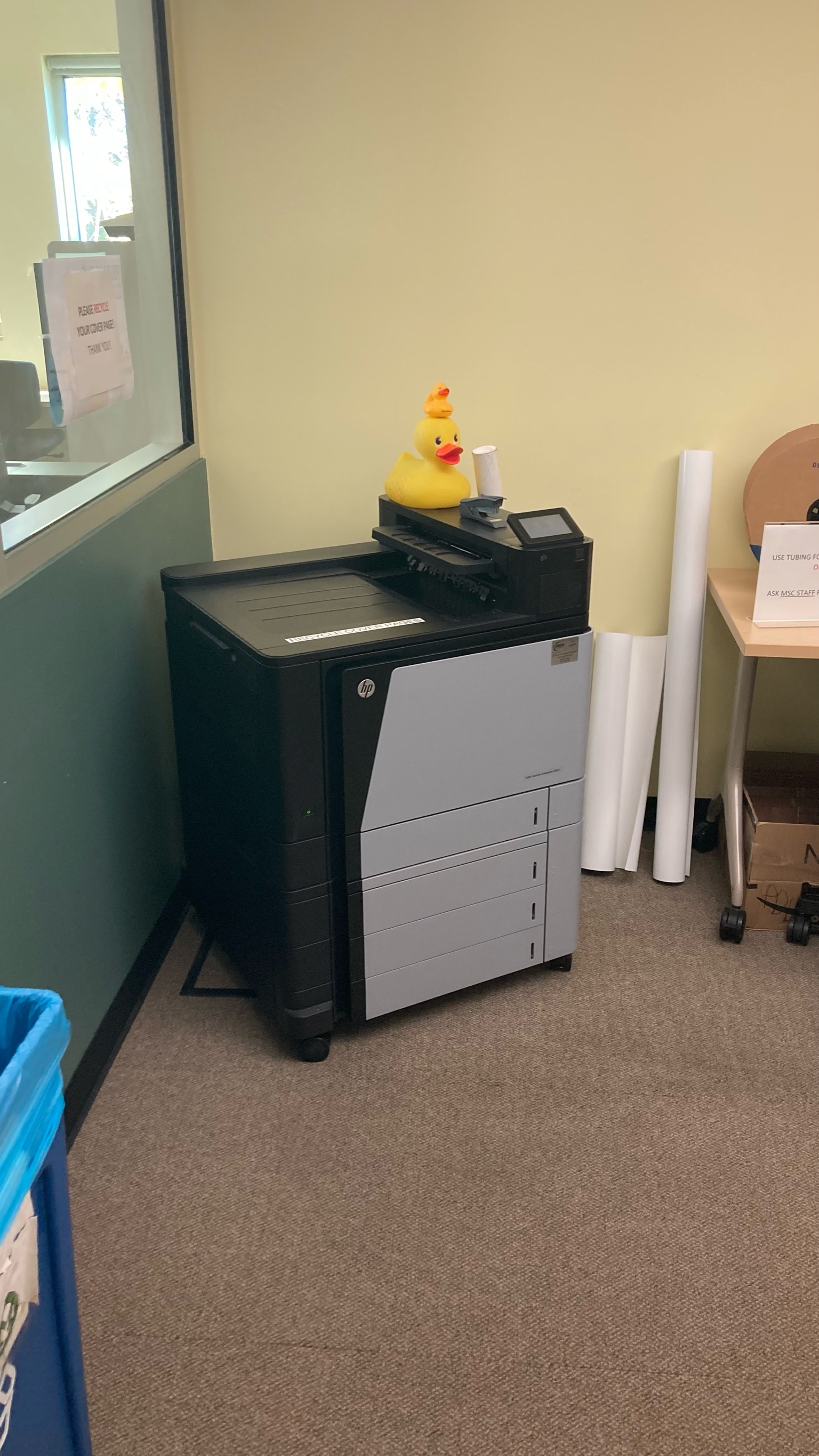 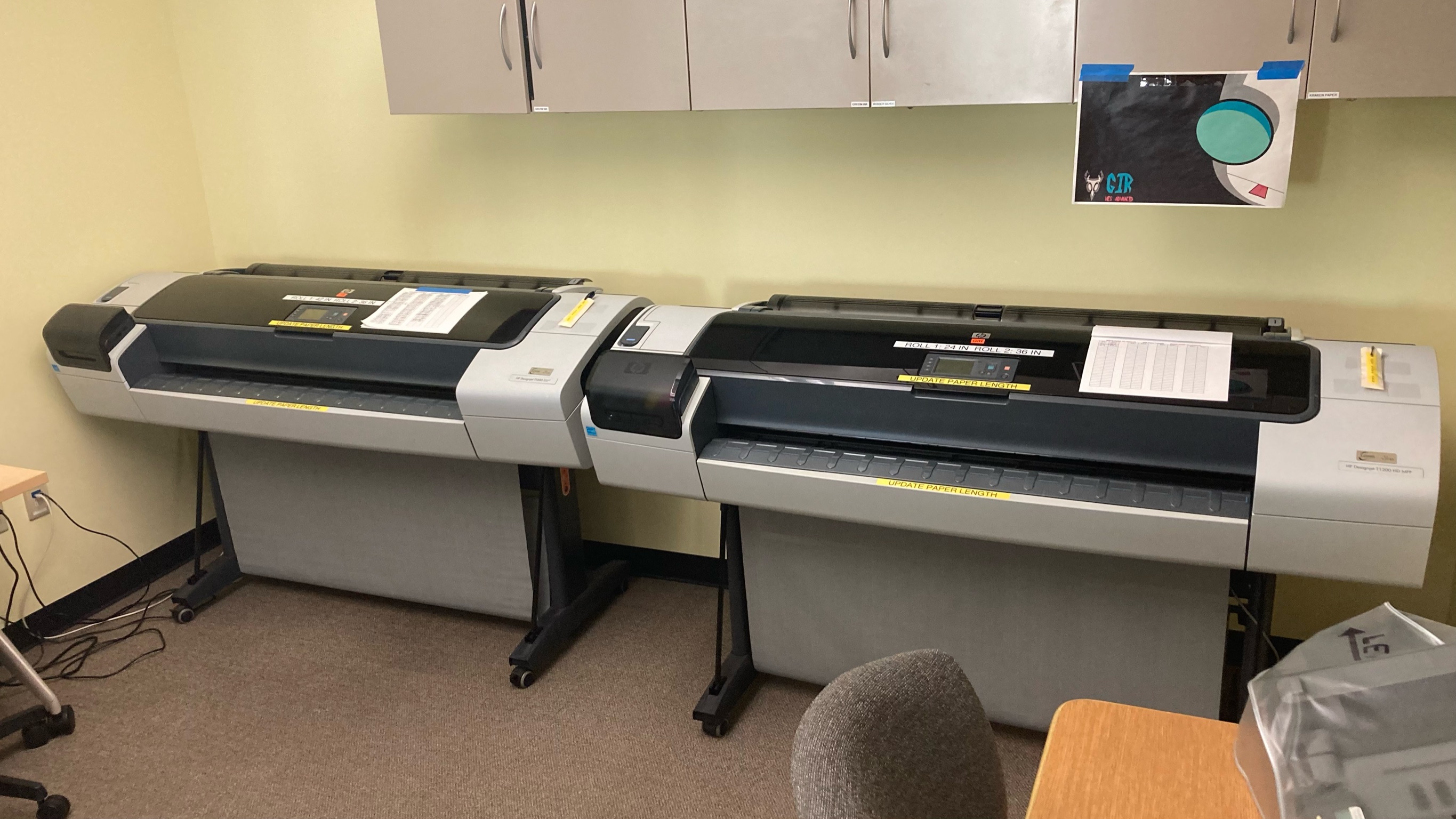 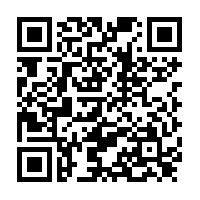 Partner Services
Xerox
Konica
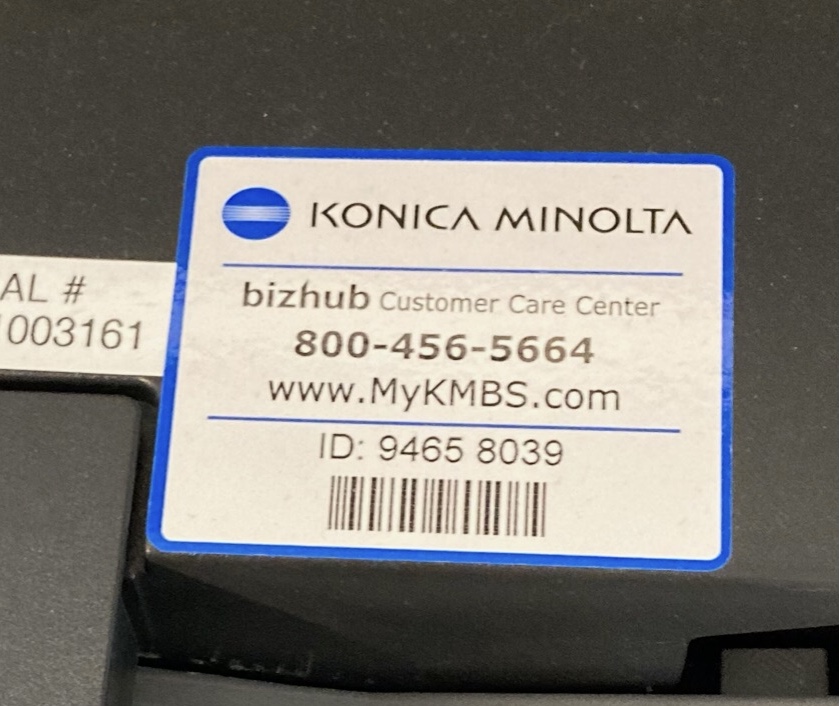 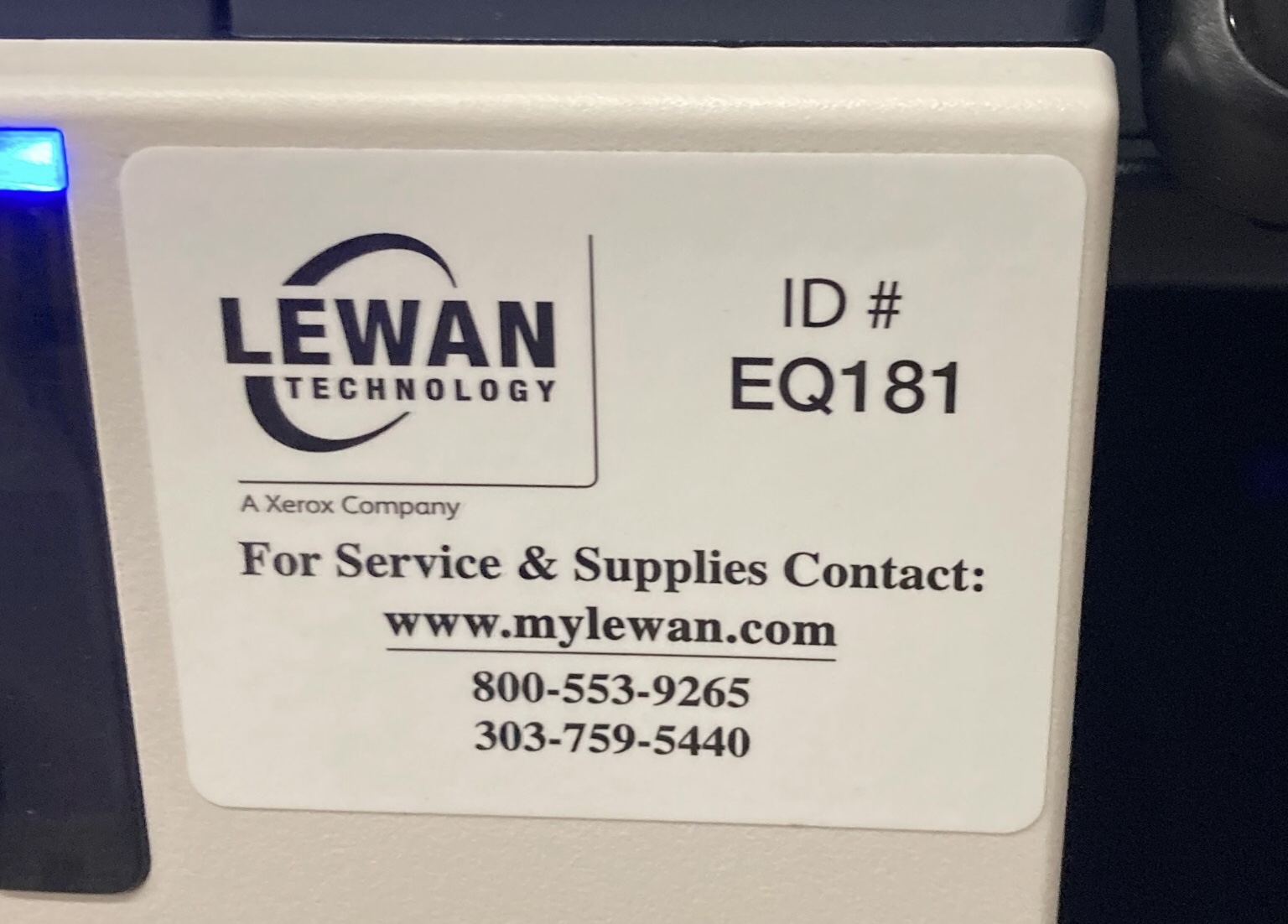 Partner Services
AlphaGraphics
Email Order Form
Price List To be Included
FedEx
Online Ordering Available
Price List To Be Included
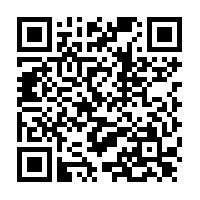